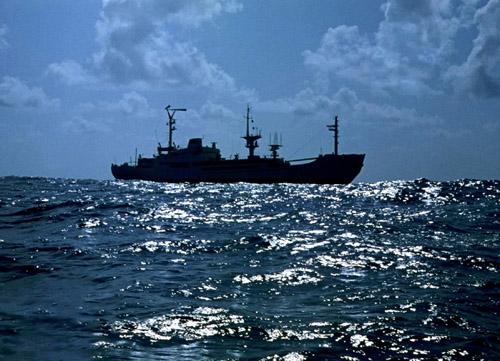 Михайлова А.Е
.
Исключи лишнее:
Тихий, Атлантический, Охотское, 
    Северный Ледовитый, Индийский


Африка, Гренландия, Австралия, Евразия, Северная Америка
Моря и острова
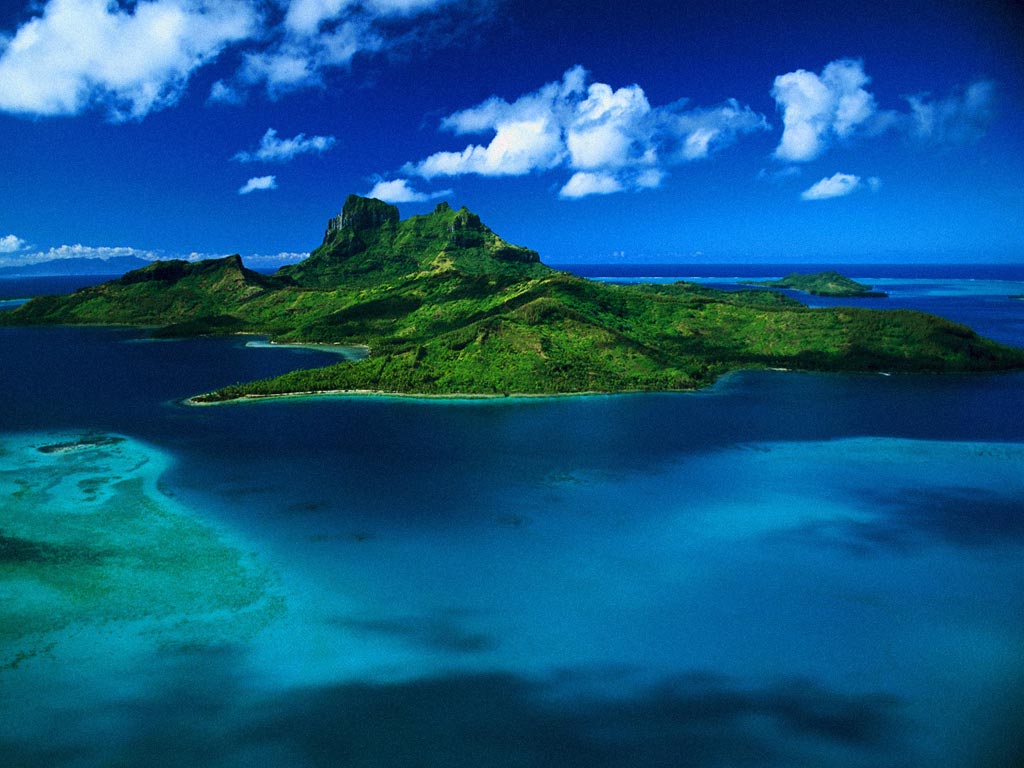 ?
Что такое остров? 
Что называют  морем?
карта полушарий
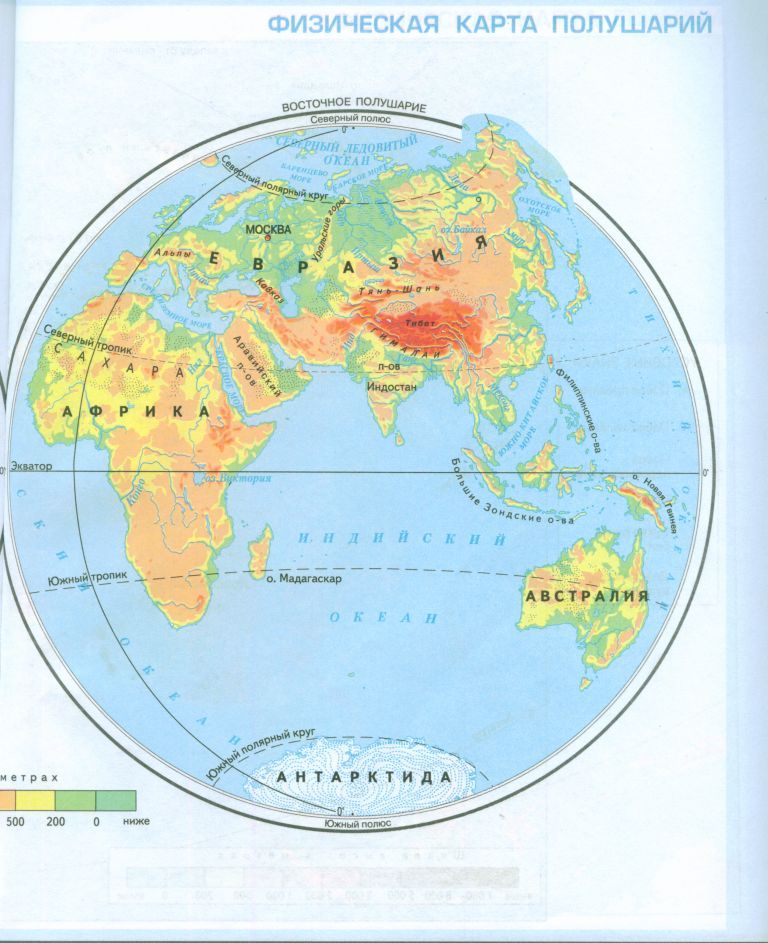 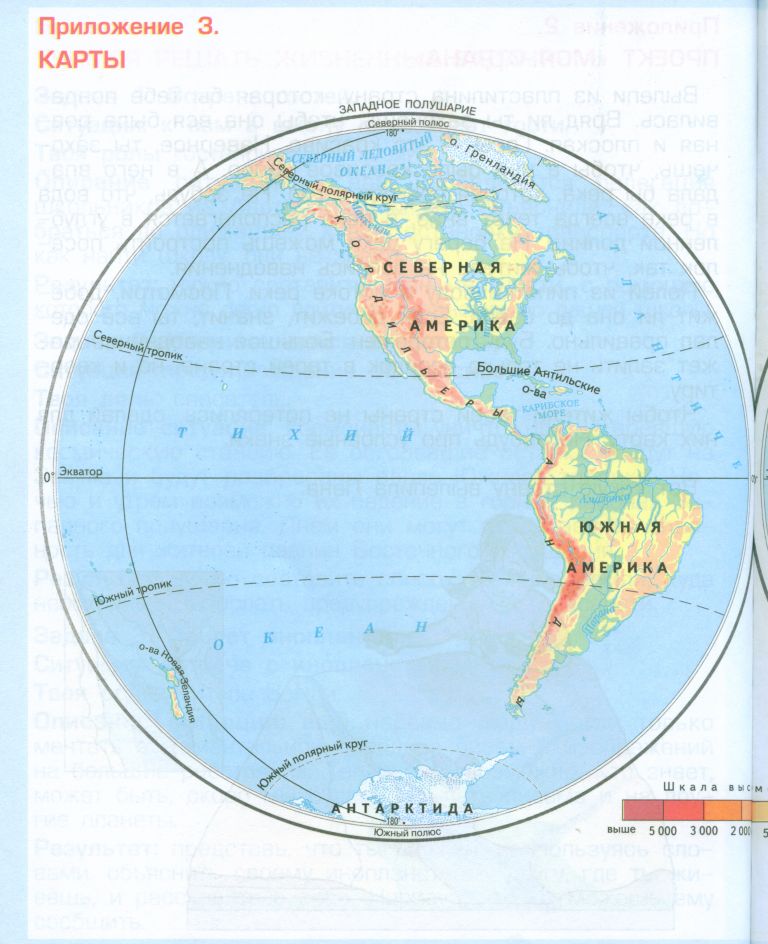 Остров – участок суши со всех сторон окружённый водой
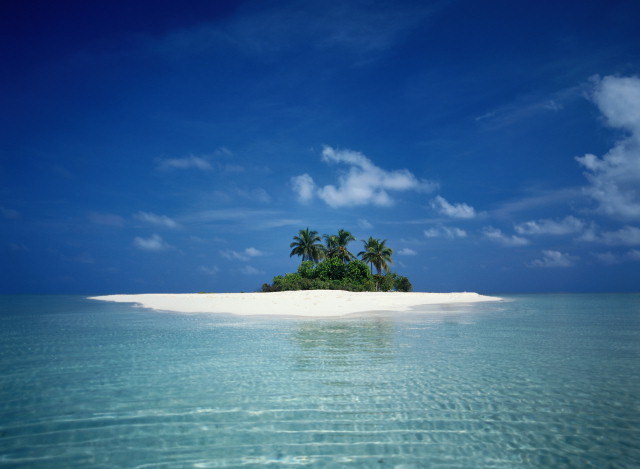 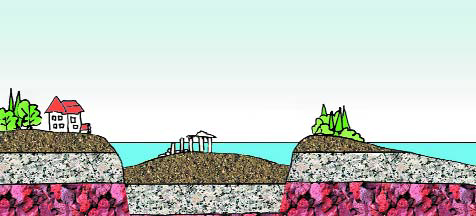 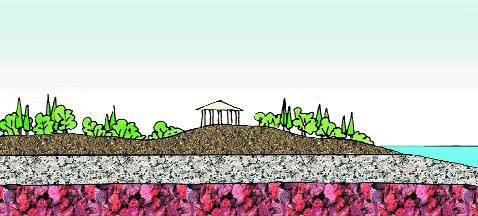 слово – подсказка:
размывает
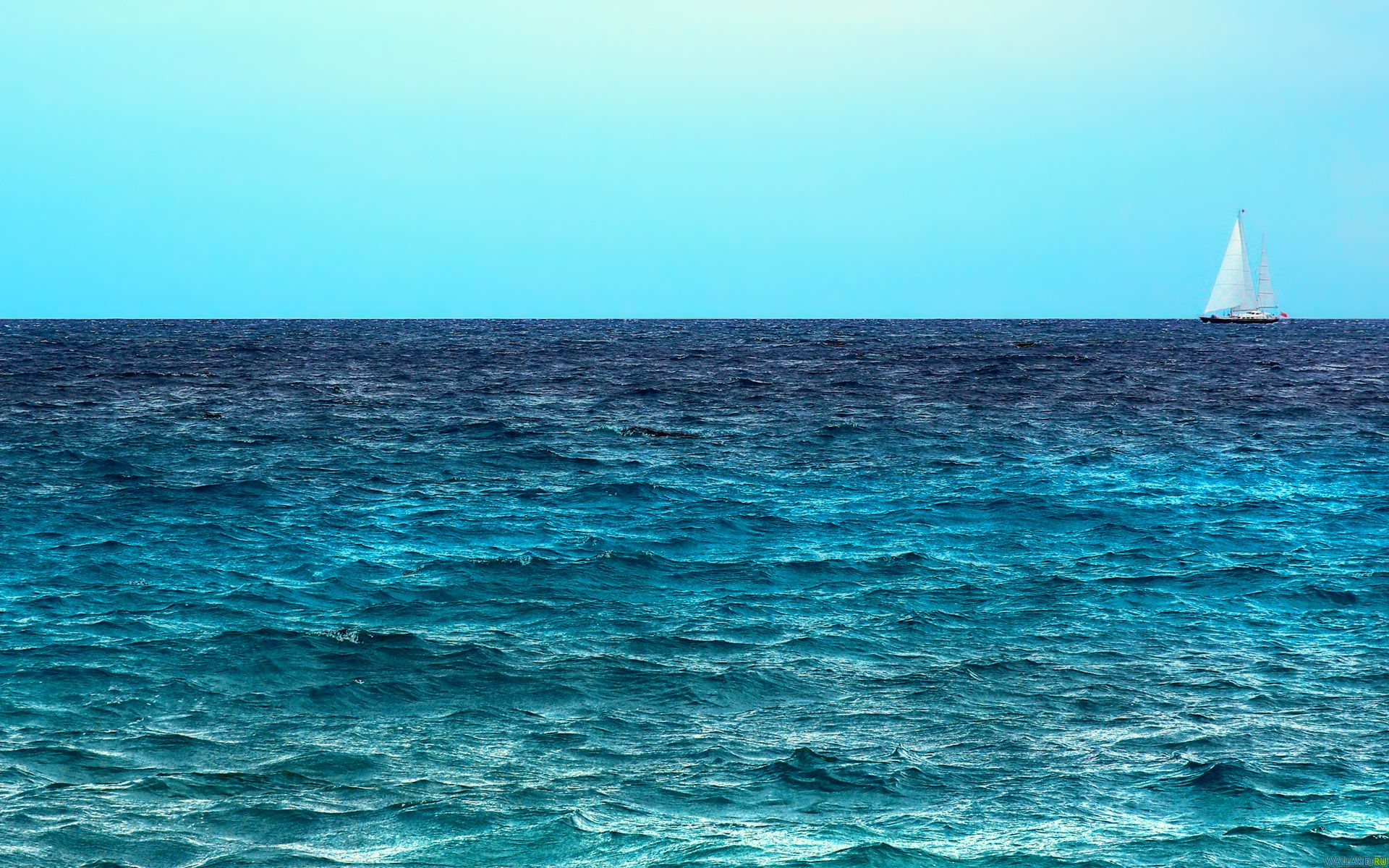 В. А. Жуковский  «Море»
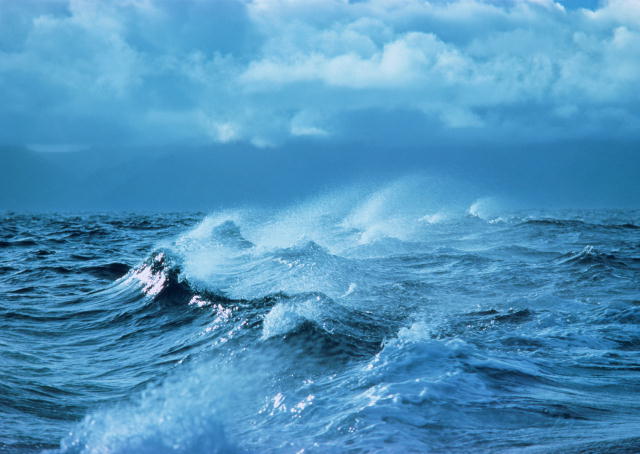 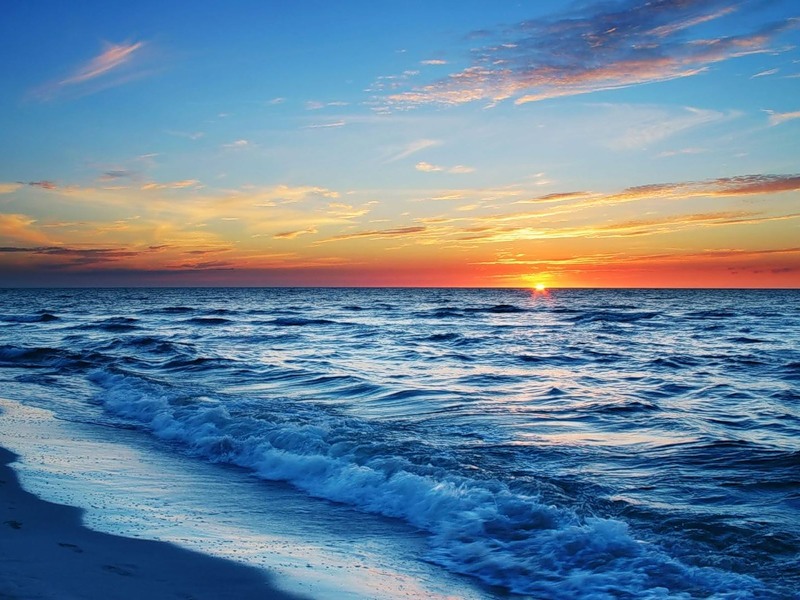 карта полушарий
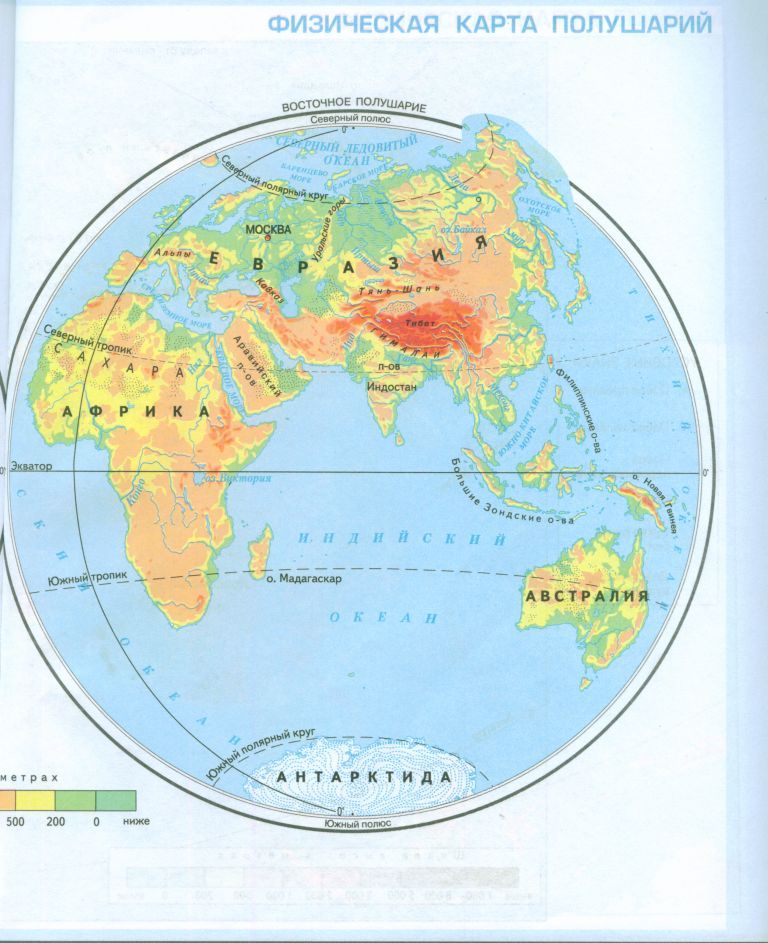 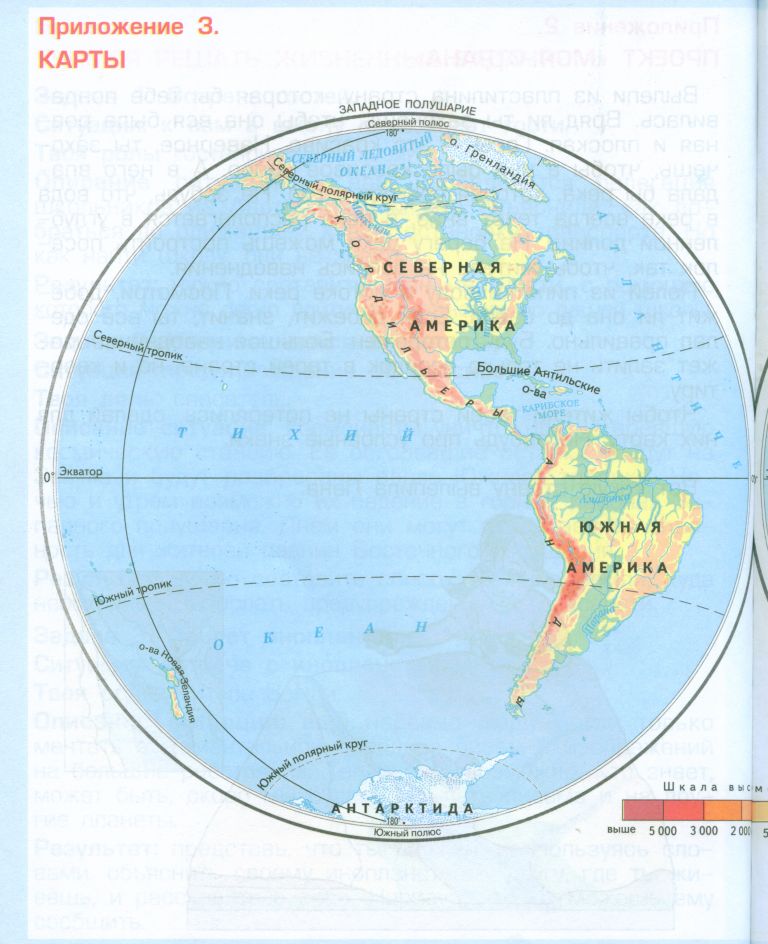 На схематической карте подпиши острова, моря первыми буквами: «М» и «О».
Домашнее задание: рабочая тетрадь, стр.40, №7
По желанию: выбрать остров или море, к которому вы хотите совершить путешествие, объяснить свой выбор.
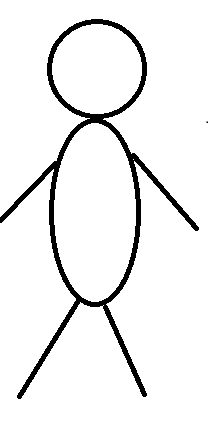 Что узнал?
настроение

Чему научился?